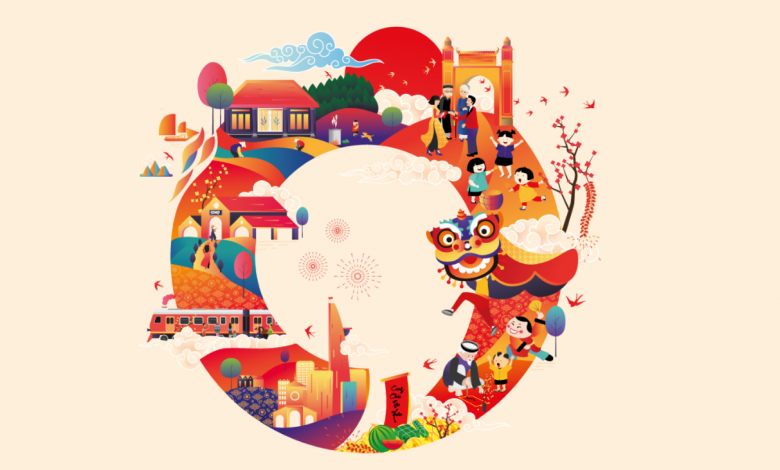 BÀI GIẢNG HỌC TRỰC TUYẾN 
Môn: ToánLớp 5
TIÊU DIỆT VIRUS CORONA
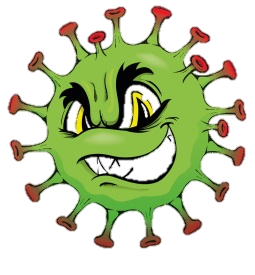 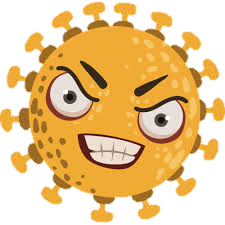 1
3
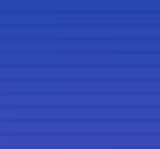 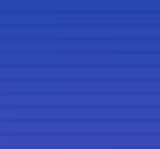 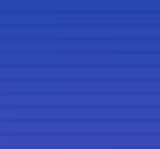 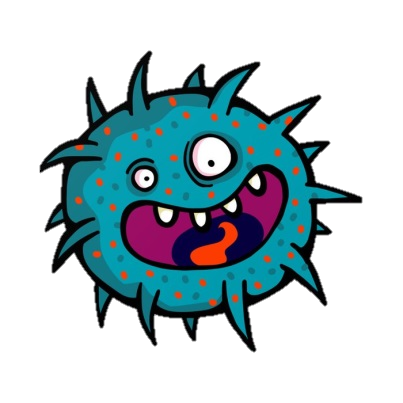 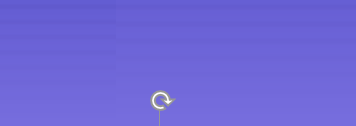 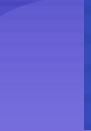 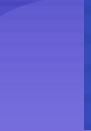 2
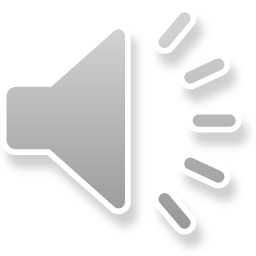 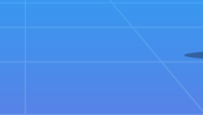 Viết số thập phân thích hợp vào chỗ chấm:
52dm 4cm = …..dm
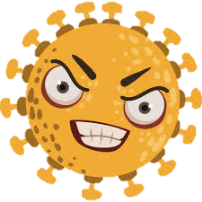 A. 52,04dm
B. 52,4dm
B. 52,4dm
C. 524dm
D. 5,24dm
TIÊU DIỆT VIRUS CORONA
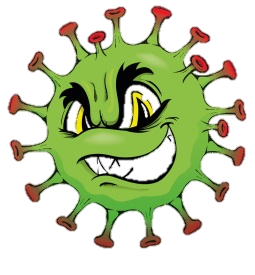 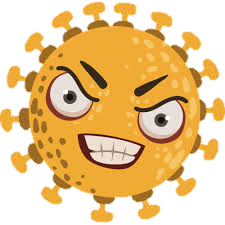 1
3
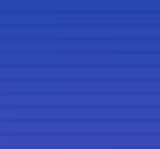 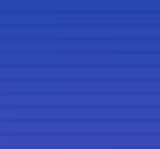 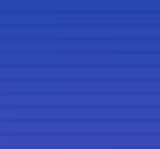 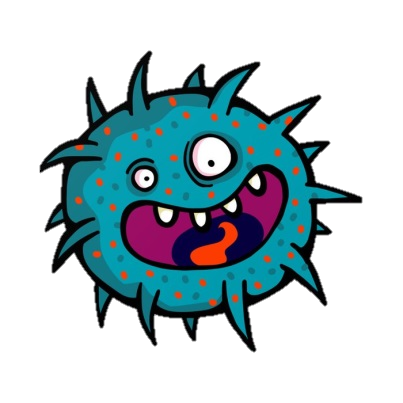 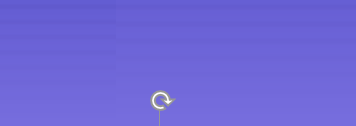 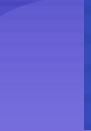 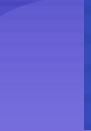 2
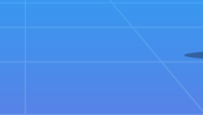 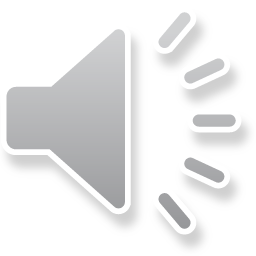 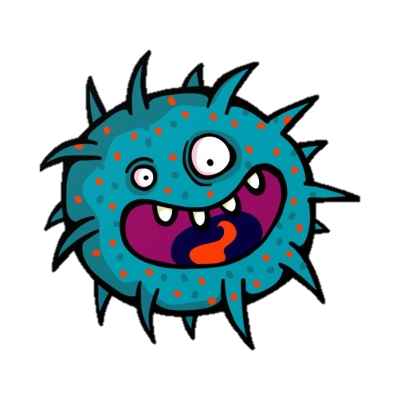 Trong các số đo độ dài dưới đây, số nào bằng 25,04m?
A. 25,040m
A. 25,040m
B. 25,40m
C. 2m 54dm
D. 2m 54cm
TIÊU DIỆT VIRUS CORONA
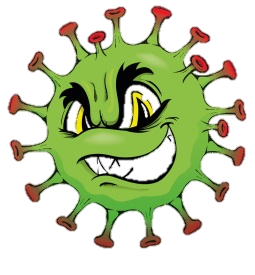 3
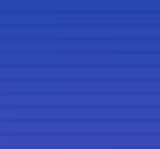 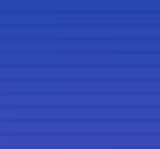 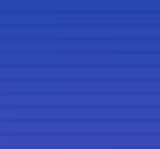 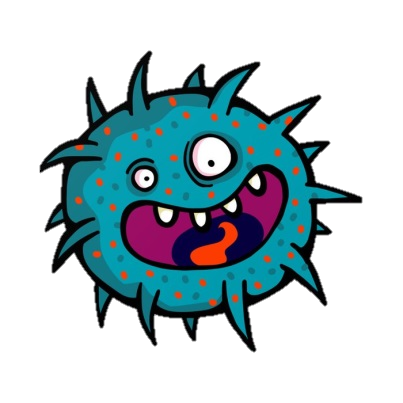 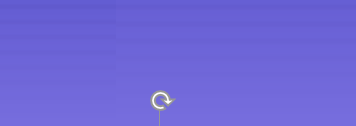 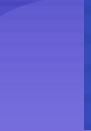 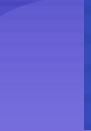 2
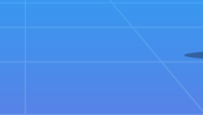 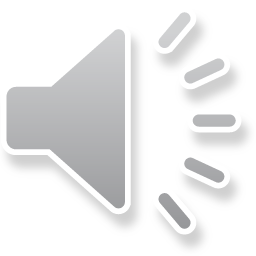 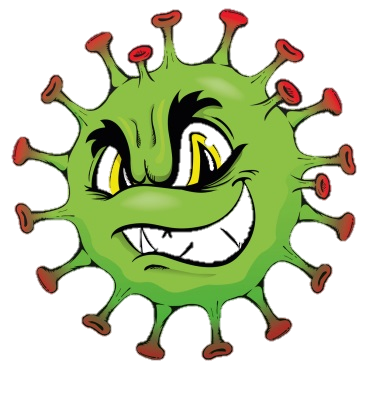 Viết số đo độ dài thích hợp vào chỗ chấm:
1,52m = ………cm
A. 1520cm
B. 15,2cm
C. 1,520cm
D. 152cm
D. 152cm
TIÊU DIỆT VIRUS CORONA
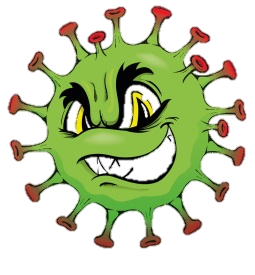 3
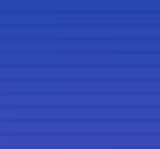 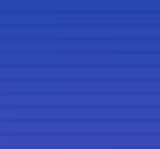 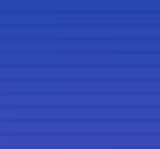 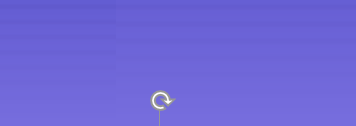 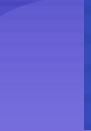 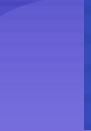 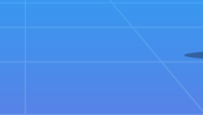 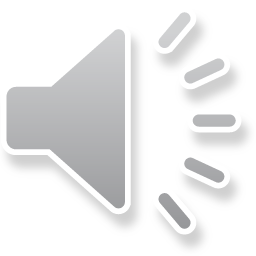 Thứ hai ngày 8 tháng 11 năm 2021
Toán 
Cộng hai số thập phân
2,45m
C
1,84m
B
A
a) Ví dụ 1: Đường gấp khúc ABC có đoạn thẳng AB dài 1,84m và đoạn thẳng BC dài 2,45m. Hỏi đường gấp khúc đó dài bao nhiêu mét?
Toán 
Cộng hai số thập phân
184
1,84 m =          cm
2,45m
C
2,45 m =         cm
245
184
1,84m
+
245
B
A
429 (cm)
?
1,84 + 2,45 =         (m)
429 cm = 4,29 m
4,29
Toán 
Cộng hai số thập phân
Viết số hạng này dưới số hạng kia 
sao cho các chữ số ở cùng một hàng thẳng cột với nhau.
1,84 + 2,45 =    4,29  (m)
1,84
+
Thực hiện phép cộng 
như cộng các số tự nhiên.
2,45
9
2
,
4
Viết dấu phẩy ở tổng thẳng cột 
với các dấu phẩy của các số hạng.
Toán 
Cộng hai số thập phân
b) Ví dụ 2: 15,9 + 8,75 = ?
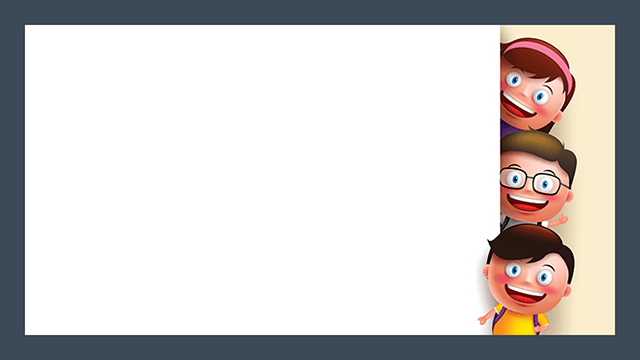 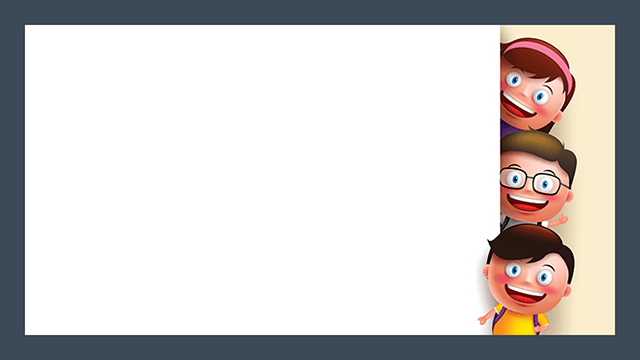 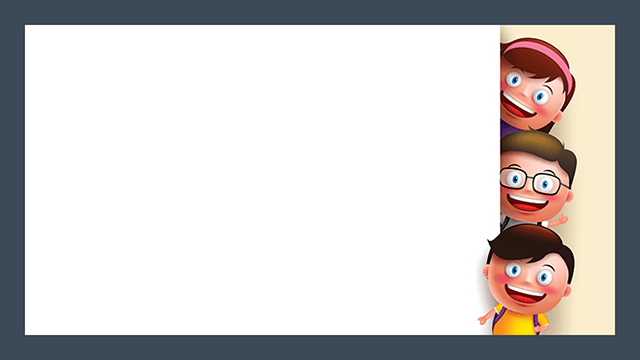 Viết số hạng này dưới số hạng kia sao cho các chữ số ở cùng một hàng thẳng cột với nhau.
0
15,9
Thực hiện phép cộng như cộng các số tự nhiên
Viết dấu phẩy ở tổng thẳng cột với các dấu phẩy của các số hạng.
+
8,75
,
24 65
Muốn cộng hai số thập phân ta làm như thế nào?
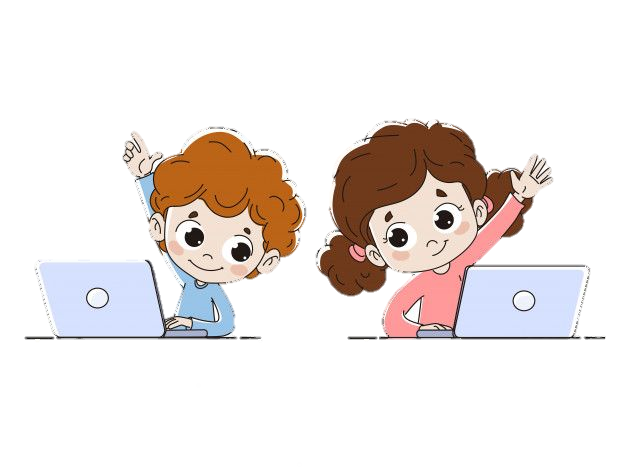 Viết số hạng này dưới số hạng kia sao cho các chữ số ở cùng một hàng thẳng cột với nhau.
Thực hiện phép cộng như cộng các số tự nhiên.
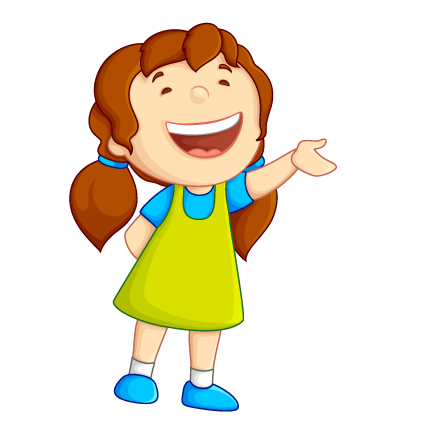 Viết dấu phẩy ở tổng thẳng cột với các dấu phẩy của các số hạng.
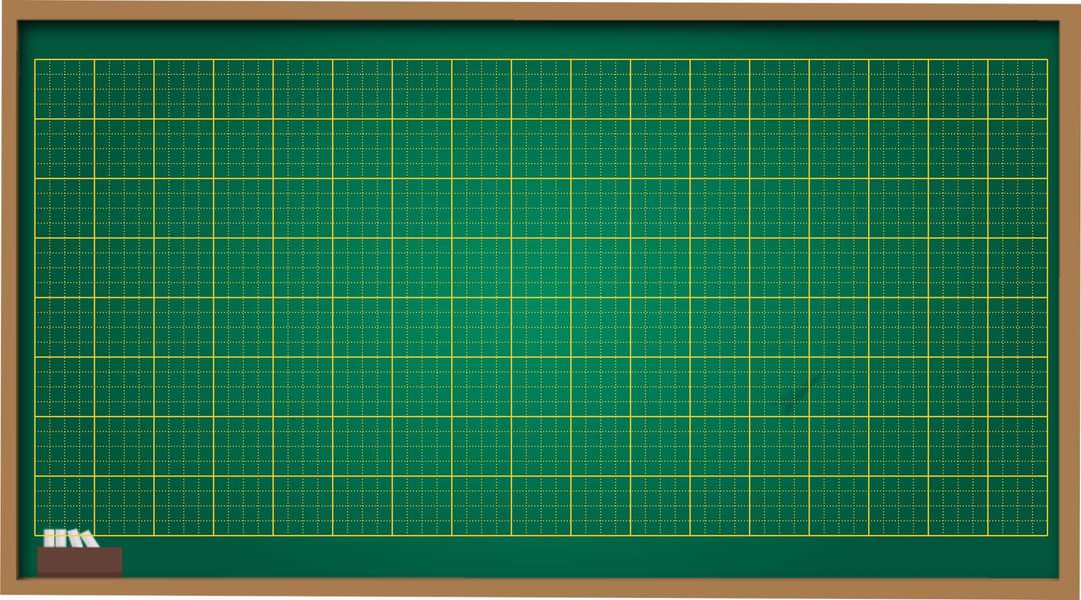 Thứ hai ngày 8 tháng 11 năm 2021
(1)
Toán
Cộng hai số thập phân
Bài 1: Tính.
+
+
+
+
d)  0,995
a)  58,2
c)   75,8
b)  19,36
24,3
0,868
249,19
4,08
,
,
,
,
2
4
9
8
2
5
4
9
4
1
8
6
3
3
2
3
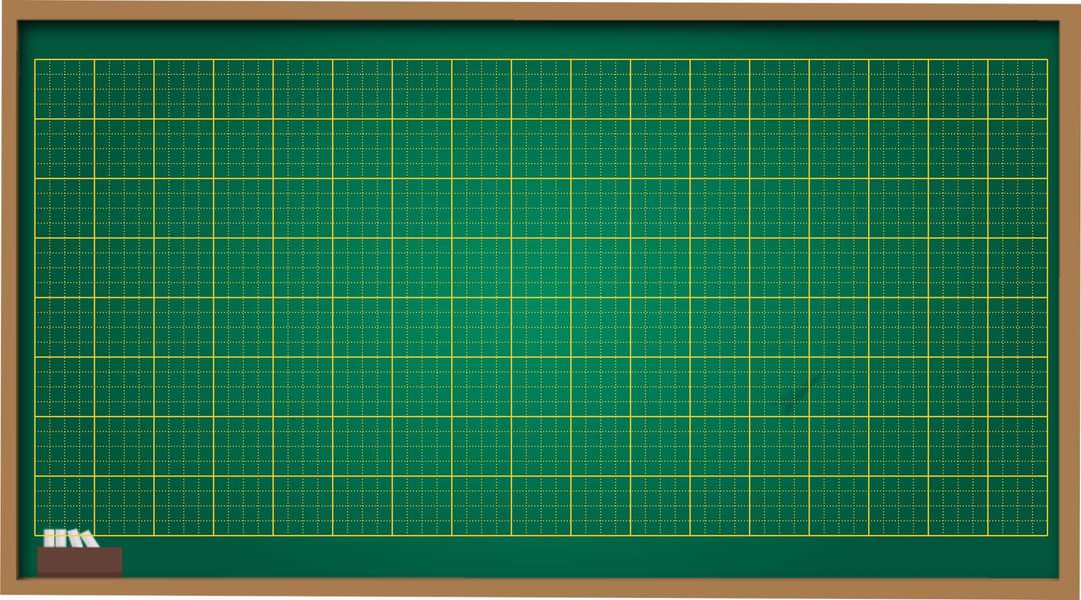 Thứ hai ngày 8 tháng 11 năm 2021
(1)
Toán
Cộng hai số thập phân
Bài 1: Tính.
+
+
a)  58,2
b)  19,36
24,3
4,08
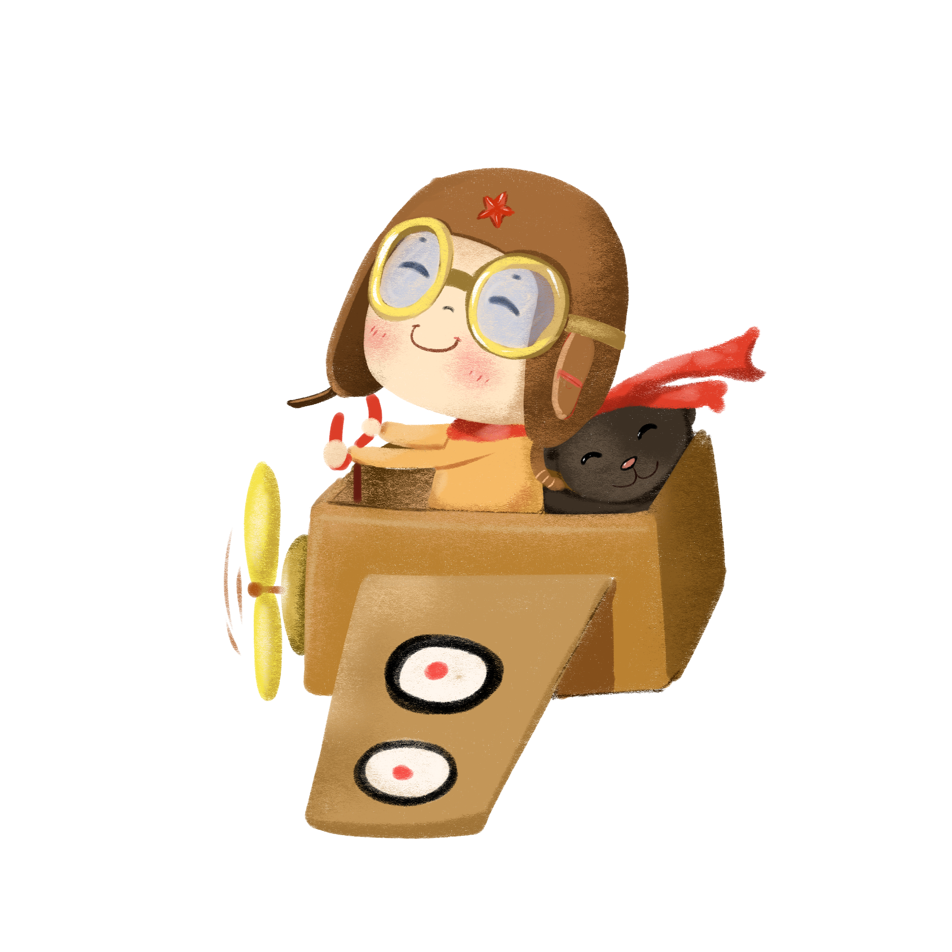 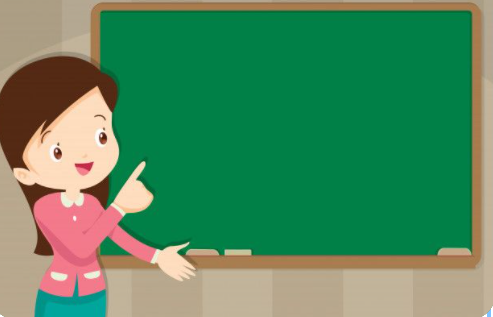 Em hãy chọn đáp án đúng với phép tính:
58,2
58,2
58,2
58,2
+
+
+
+
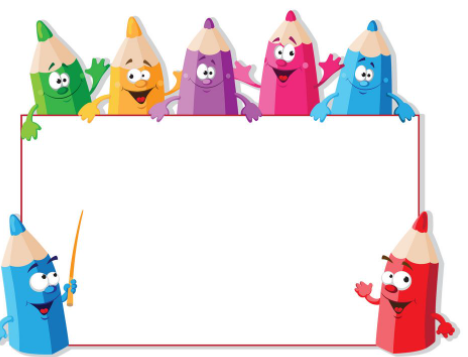 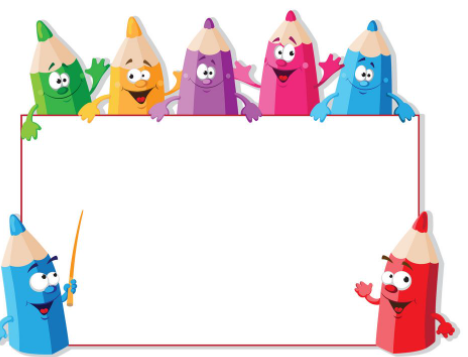 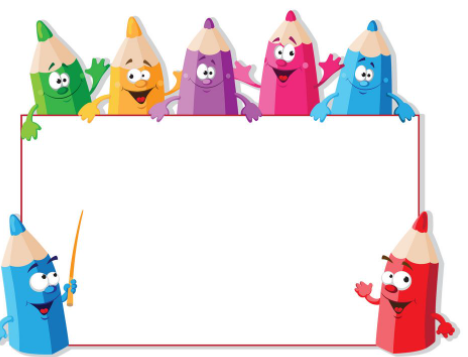 24,3
24,3
24,3
24,3
8,25
82,5
7,25
A
B
C
B
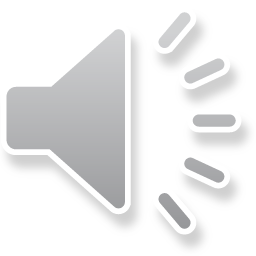 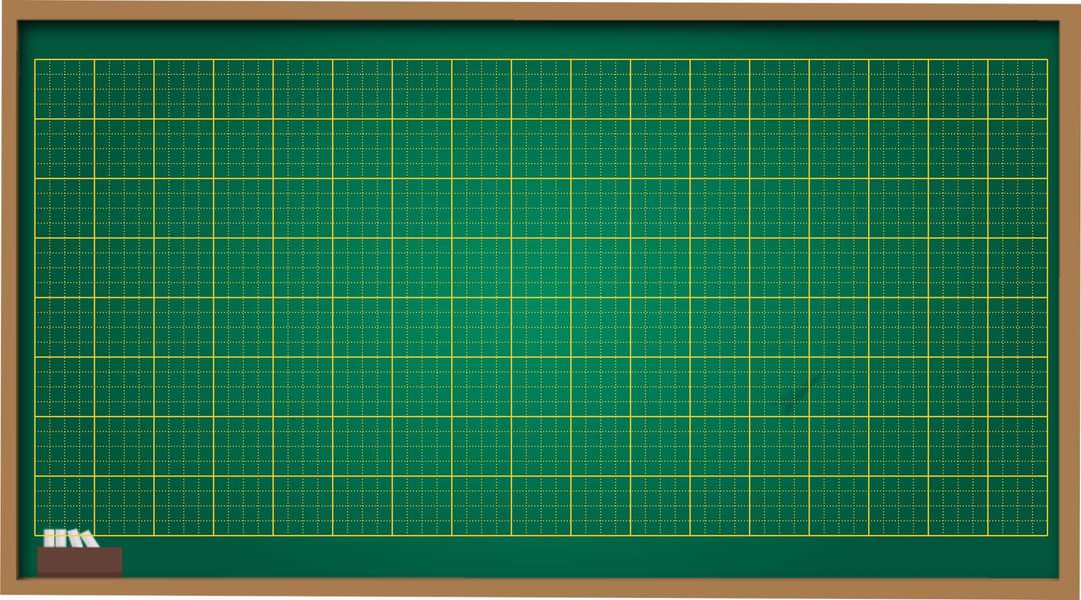 Thứ hai ngày 8 tháng 11 năm 2021
(1)
Toán
Cộng hai số thập phân
Bài 1: Tính.
+
+
a)  58,2
b)  19,36
24,3
4,08
,
8
2
5
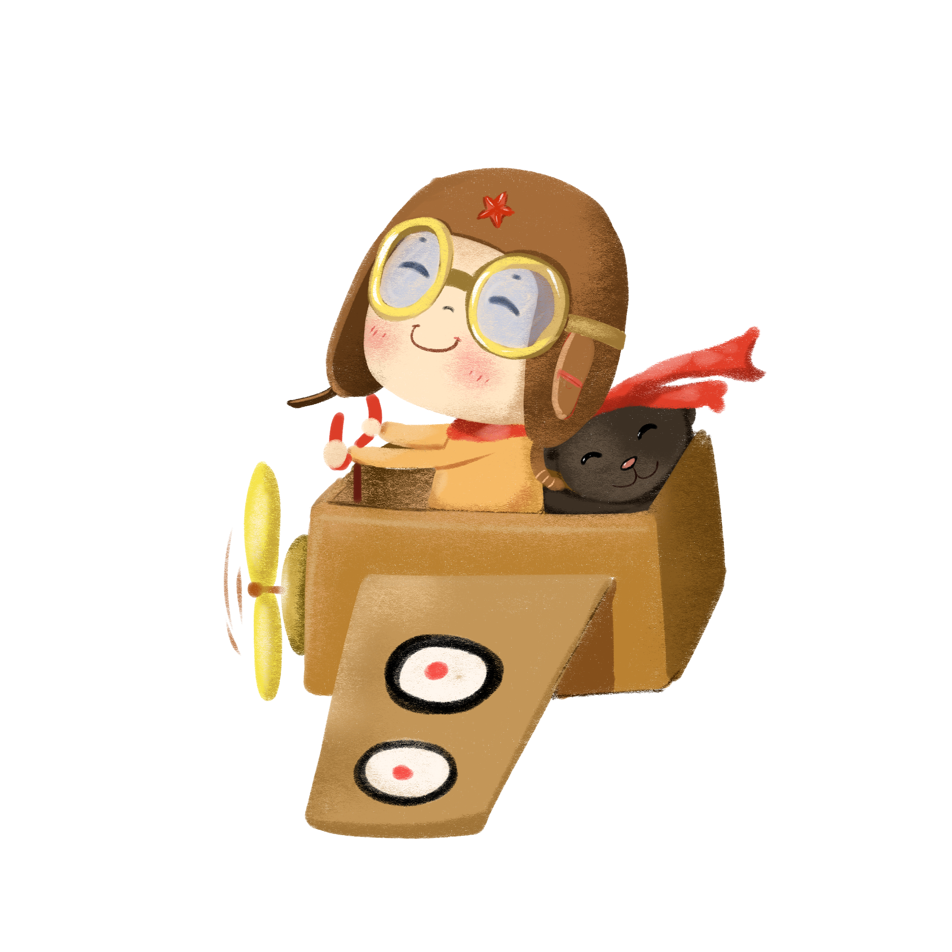 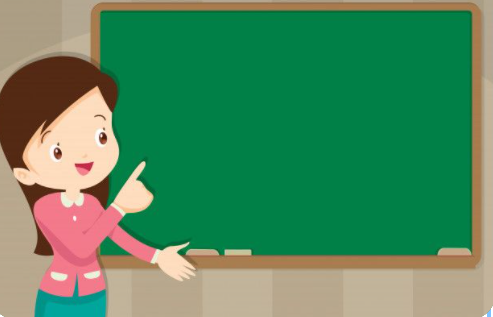 Em hãy chọn đáp án đúng với phép tính:
19,36
19,36
19,36
19,36
+
+
+
+
4,08
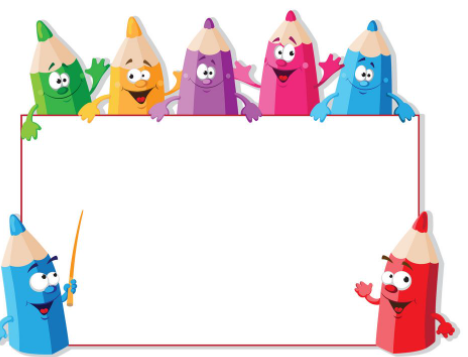 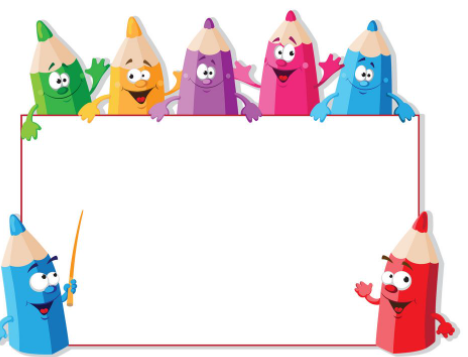 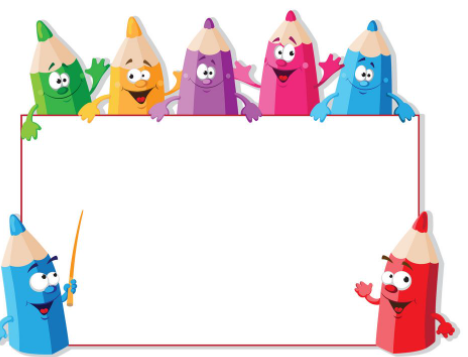 4,08
4,08
4,08
23,34
23,44
234,4
A
B
C
A
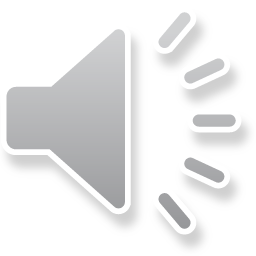 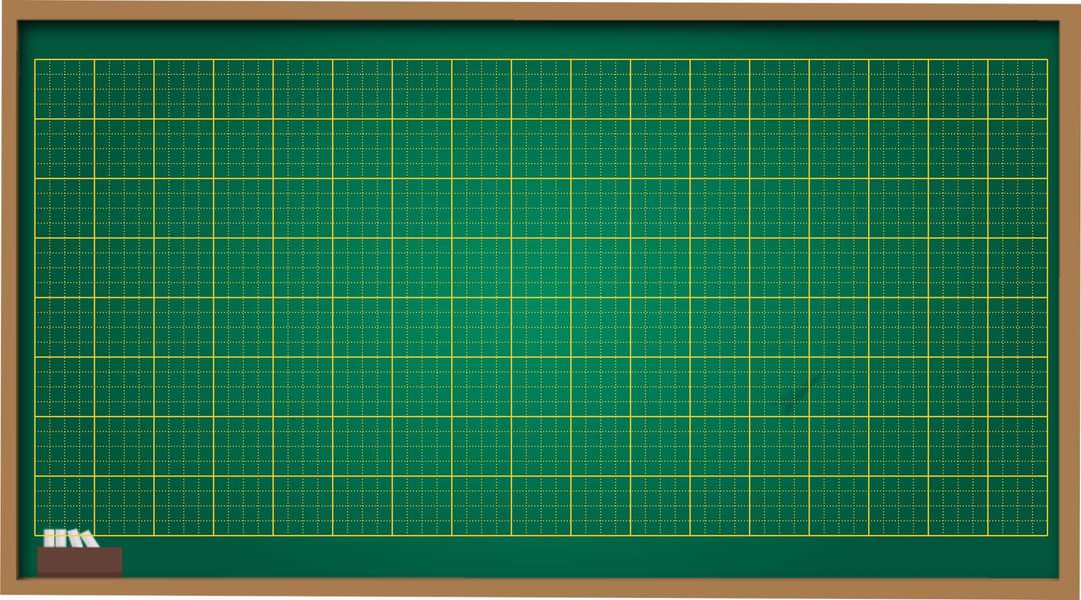 Thứ hai ngày 8 tháng 11 năm 2021
(1)
Toán
Cộng hai số thập phân
Bài 1: Tính.
+
+
+
+
d)  0,995
a)  58,2
c)   75,8
b)  19,36
24,3
0,868
249,19
4,08
,
,
,
,
2
4
9
8
2
5
4
9
4
1
8
6
3
3
2
3
Toán 
Cộng hai số thập phân
Bài 2. Đặt tính rồi tính:
a) 7,8 + 9,6
c) 57,648 + 35,37
b) 34,82 + 9,75
7,8
57,648
34,82
+
+
+
9,6
35,37
9,75
,
17 4
,
93 018
,
44 57
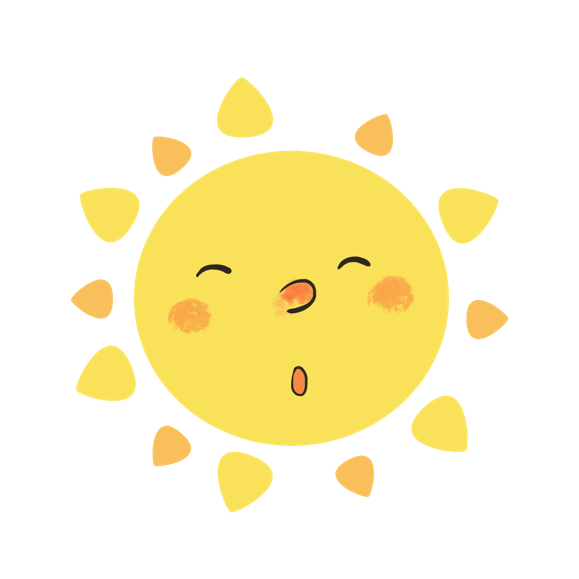 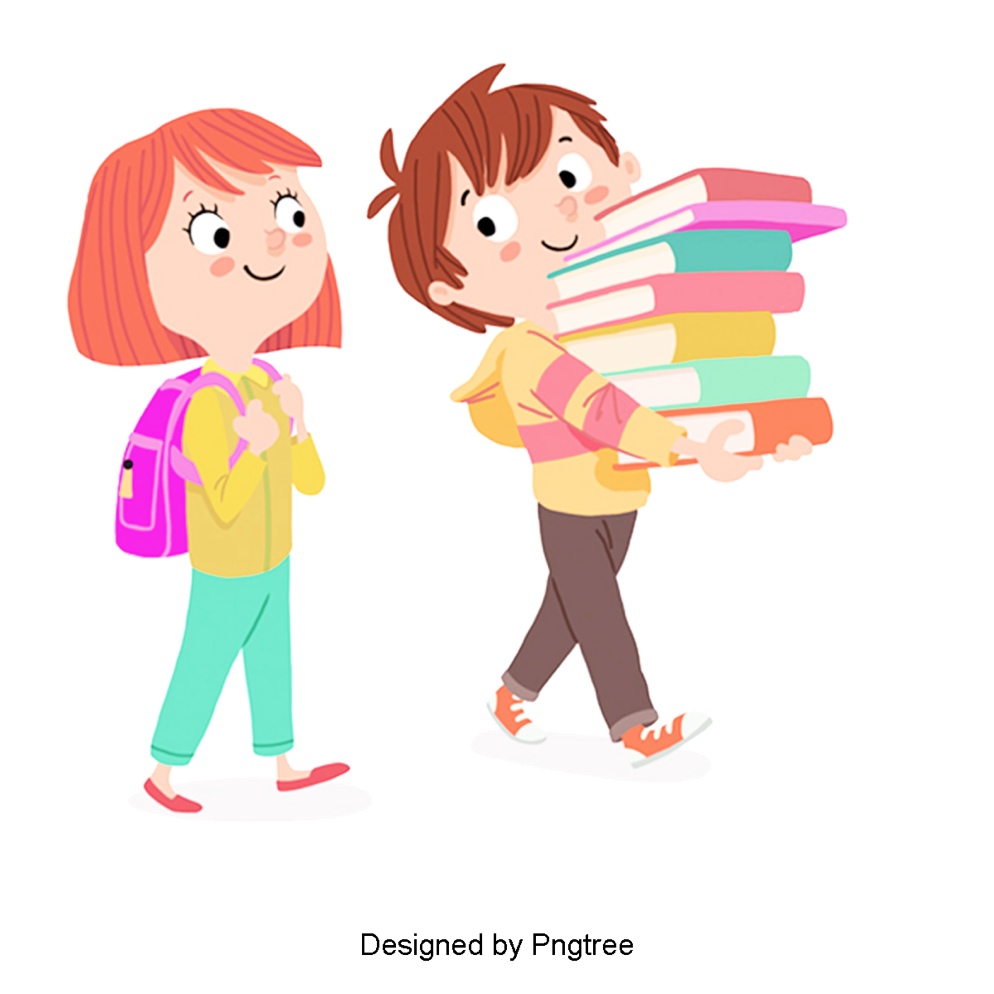 Toán 
Cộng hai số thập phân
Bài 3. Nam cân nặng 32,6kg. Tiến cân nặng hơn Nam 4,8kg. 
Hỏi Tiến cân nặng bao nhiêu ki-lô-gam?
Bài giải
Tóm tắt:
32,6kg
Tiến cân nặng số ki-lô-gam là:
Nam:
32,6 + 4,8 = 37,4 (kg)
4,8kg
Đáp số: 37,4kg
Tiến:
? kg
Muốn cộng hai số thập phân ta làm như sau:
1. Viết số hạng này dưới số hạng kia sao cho 
các chữ số ở cùng một hàng thẳng cột với nhau.
2. Thực hiện phép cộng như cộng các số tự nhiên.
3. Viết dấu phẩy ở tổng thẳng cột 
với các dấu phẩy của các số hạng.
CHÚC CÁC CON CHĂM NGOAN HỌC TỐT NHÉ!